UNIT 32BUSINESS STRATEGY
P1 Applying appropriate frameworks analyse the impact and influence of the macro environment on a given organization and its strategies.
What is an organization?
Thomson (1998) stated that an organization is a social unit of people that is structured and managed to meet a need or to pursue collective goals. All organizations have a management structure that determines relationships between the different activities and the members, and subdivides and assigns roles, responsibilities, and authority to carry out different tasks. Organizations are open systems--they affect and are affected by their environment.

What are the primary objectives of business organizations?
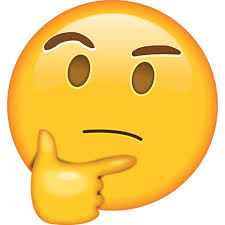 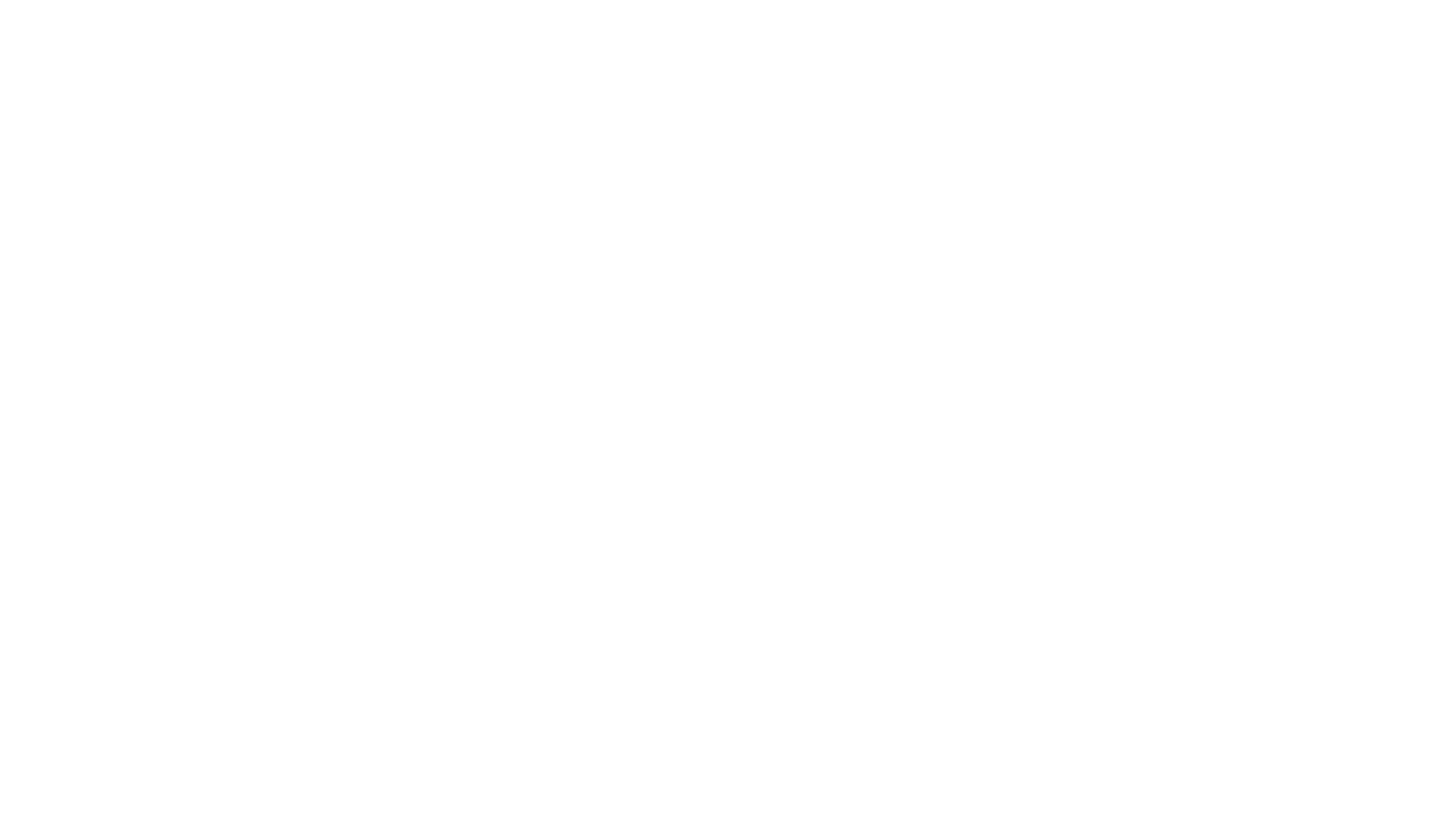 Your business objectives are the results you hope to achieve and maintain as you run and grow your business. As an entrepreneur, you are concerned with every aspect of your business and need to have clear goals in mind for your company. Having a comprehensive list of business objectives creates the guidelines that become the foundation for your business planning (Root, 2018).
BUSINESS OBJECTIVES
10 Most Important Business Objectives
Profitability
Maintaining profitability means making sure that revenue stays ahead of the costs of doing business. Focus on controlling costs in both production and operations while maintaining the profit margin on products sold.

Productivity
Employee training, equipment maintenance and new equipment purchases all go into company productivity. Your objective should be to provide all of the resources your employees need to remain as productive as possible.

Customer Service
Good customer service helps you retain clients and generate repeat revenue. Keeping your customers happy should be a primary objective of your organization.

Employee Retention
Employee turnover costs you money in lost productivity and the costs associated with recruiting, which include employment advertising and paying placement agencies. Maintaining a productive and positive employee environment improves retention.
10 Most Important Business Objectives
Core Values
Your company mission statement is a description of the core values of your company. It is a summary of the beliefs your company holds in regard to customer interaction, responsibility to the community and employee satisfaction. The company's core values become the objectives necessary to create a positive corporate culture.

Growth
Growth is planned based on historical data and future projections. Growth requires the careful use of company resources such as finances and personnel.

Maintain Financing
Even a company with good cash flow needs financing contacts in the event that capital is needed to expand the organization. Maintaining your ability to finance operations means that you can prepare for long-term projects and address short-term needs such as payroll and accounts payable.

Change Management
Change management is the process of preparing your organization for growth and creating processes that effectively deal with a developing marketplace. The objective of change management is to create a dynamic organization that is prepared to meet the challenges of your industry.
10 Most Important Business Objectives
Marketing
Marketing is more than creating advertising and getting customer input on product changes. It is understanding consumer buying trends, being able to anticipate product distribution needs and developing business partnerships that help your organization to improve market share.

Competitive Analysis
A comprehensive analysis of the activities of the competition should be an ongoing business objective for your organization. Understanding where your products rank in the marketplace helps you to better determine how to improve your standing among consumers and improve your revenue.
Importance of Objectives
Woodruff (2018) advised that goals describe where the owner wants the company to go but objectives define how to get there. Businesses that do not identify their long-term goals and do not create working objectives, will grow and develop more slowly than other companies, if they grow at all.
Objectives are important to communicate and assign responsibilities of performance to employees.

Effective objectives that help everyone achieve a company's goals follow the SMART outline. What does the abbreviation SMART represent?
BUSINESS OBJECTIVES
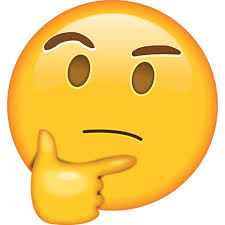 How to Create Objectives That Work
The McKinsey 7-S Framework
While some models of organizational effectiveness go in and out of fashion, one that has persisted is the McKinsey 7-S framework. Developed in the early 1980s by Tom Peters and Robert Waterman, two consultants working at the McKinsey & Company consulting firm, the basic premise of the model is that there are seven internal aspects of an organization that need to be aligned if it is to be successful.

The 7-S model can be used in a wide variety of situations where an alignment perspective is useful, for example, to help you:

Improve the performance of a company.
Examine the likely effects of future changes within a company.
Align departments and processes during a merger or acquisition.
Determine how best to implement a proposed strategy.

(McKinsey 7S Model: A strategic assessment and alignment model, 2011)
THE SEVEN ELEMENTS
The McKinsey 7-S model involves seven interdependent factors which are categorized as either "hard" or "soft" elements:
"Hard" elements are easier to define or identify and management can directly influence them: these are strategy statements; organization charts and reporting lines; and formal processes and IT systems.

"Soft" elements, on the other hand, can be more difficult to describe, and are less tangible and more influenced by culture. However, these soft elements are as important as the hard elements if the organization is going to be successful.

(McKinsey 7S Model: A strategic assessment and alignment model, 2011)
THE SEVEN ELEMENTS
THE SEVEN ELEMENTS
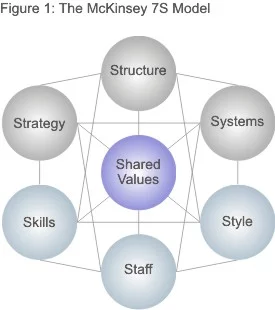 The way the model is presented in figure 1 below depicts the interdependency of the elements and indicates how a change in one affects all the others.
Placing Shared Values in the middle of the model emphasizes that these values are central to the development of all the other critical elements. The company's structure, strategy, systems, style, staff and skills all stem from why the organization was originally created, and what it stands for. The original vision of the company was formed from the values of the creators. As the values change, so do all the other elements.
(The McKinsey 7-S Framework, 2016)
HOW TO USE THE MODEL
“The model is based on the theory that, for an organization to perform well, these seven elements need to be aligned and mutually reinforcing. So, the model can be used to help identify what needs to be realigned to improve performance, or to maintain alignment (and performance) during other types of change.

Whatever the type of change – restructuring, new processes, organizational merger, new systems, change of leadership, and so on – the model can be used to understand how the organizational elements are interrelated, and so ensure that the wider impact of changes made in one area is taken into consideration.

You can use the 7-S model to help analyze the current situation (Point A), a proposed future situation (Point B) and to identify gaps and inconsistencies between them. It's then a question of adjusting and tuning the elements of the 7-S model to ensure that your organization works effectively and well once you reach the desired endpoint (Pollack p. 1-5 , 2015) .”
Here are some of the questions that you'll need to explore to help you understand your situation in terms of the 7-S framework. Use them to analyze your current (Point A) situation first, and then repeat the exercise for your proposed situation (Point B).

Strategy:
What is our strategy?
How do we intend to achieve our objectives?
How do we deal with competitive pressure?
How are changes in customer demands dealt with?
How is strategy adjusted for environmental issues?

Structure:
How is the company/team divided?
What is the hierarchy?
How do the various departments coordinate activities?
How do the team members organize and align themselves?
Is decision making and controlling centralized or decentralized? Is this as it should be, given what we're doing?
Where are the lines of communication? Explicit and implicit?
7-S CHECKLIST QUESTIONS
Systems:
What are the main systems that run the organization? Consider financial and HR systems as well as communications and document storage.
Where are the controls and how are they monitored and evaluated?
What internal rules and processes does the team use to keep on track?

Shared Values:
What are the core values?
What is the corporate/team culture?
How strong are the values?
What are the fundamental values that the company/team was built on?

Style:
How participative is the management/leadership style?
How effective is that leadership?
Do employees/team members tend to be competitive or cooperative?
Are there real teams functioning within the organization or are they just nominal groups?
7-S CHECKLIST QUESTIONS
Staff:
What positions or specializations are represented within the team?
What positions need to be filled?
Are there gaps in required competencies?

Skills:
What are the strongest skills represented within the company/team?
Are there any skills gaps?
What is the company/team known for doing well?
Do the current employees/team members have the ability to do the job?
How are skills monitored and assessed?

The McKinsey 7-S model is one that can be applied to almost any organizational or team effectiveness issue. If something within your organization or team isn't working, chances are there is inconsistency between some of the elements identified by this classic model. Once these inconsistencies are revealed, you can work to align the internal elements to make sure they are all contributing to the shared goals and values (The McKinsey 7-S Framework, 2016).
7-S CHECKLIST QUESTIONS
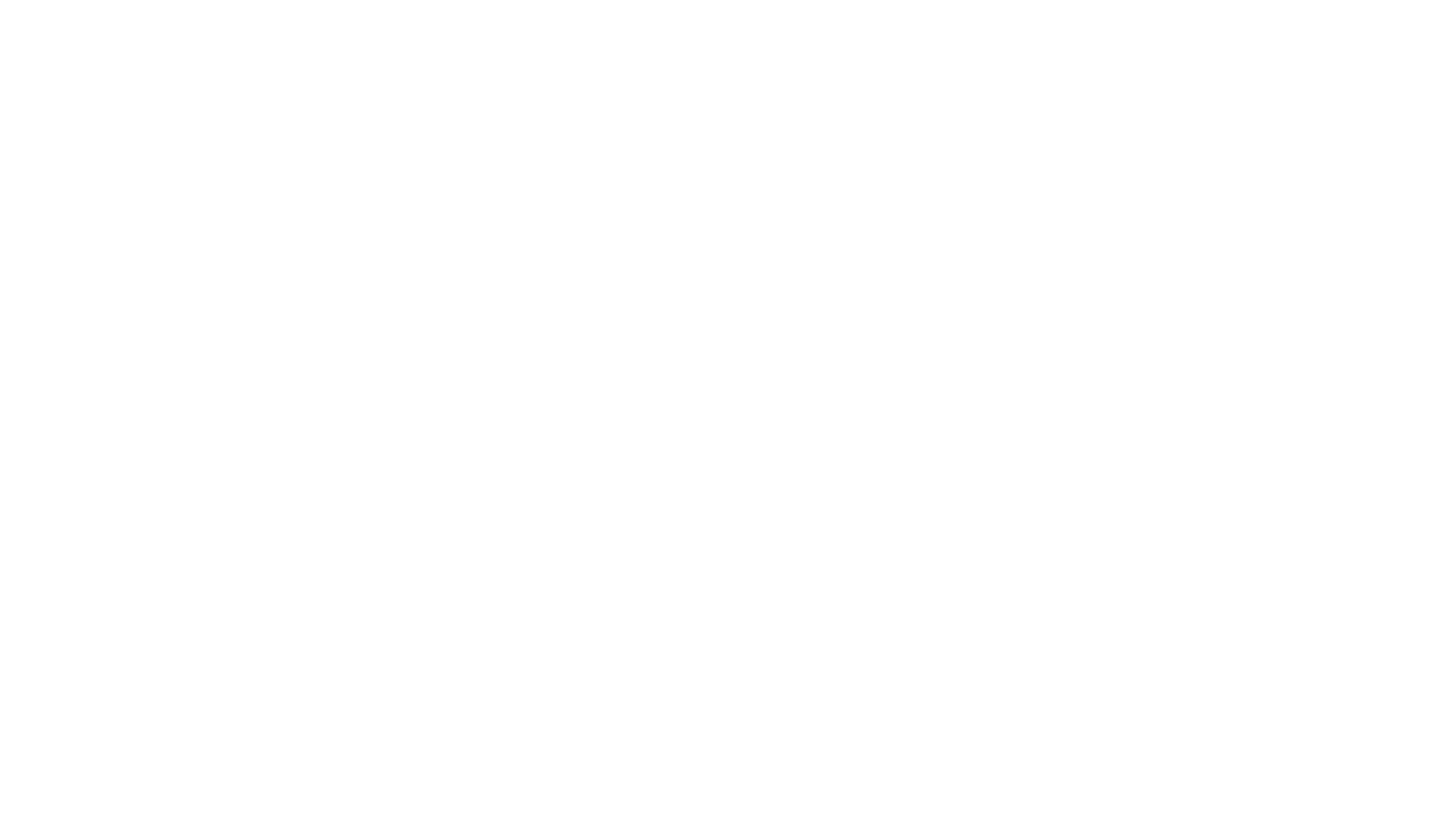 According to Lake (2018), a Key Performance Indicator (KPI) is a measurable value that demonstrates how effectively a company is achieving key business objectives. Organizations use key performance indicators at multiple levels to evaluate their success at reaching targets. High-level KPIs may focus on the overall performance of the enterprise, while low-level KPIs may focus on processes or employees in departments such as sales, marketing or a call center.
KEY PERFORMANCE INDICATORS
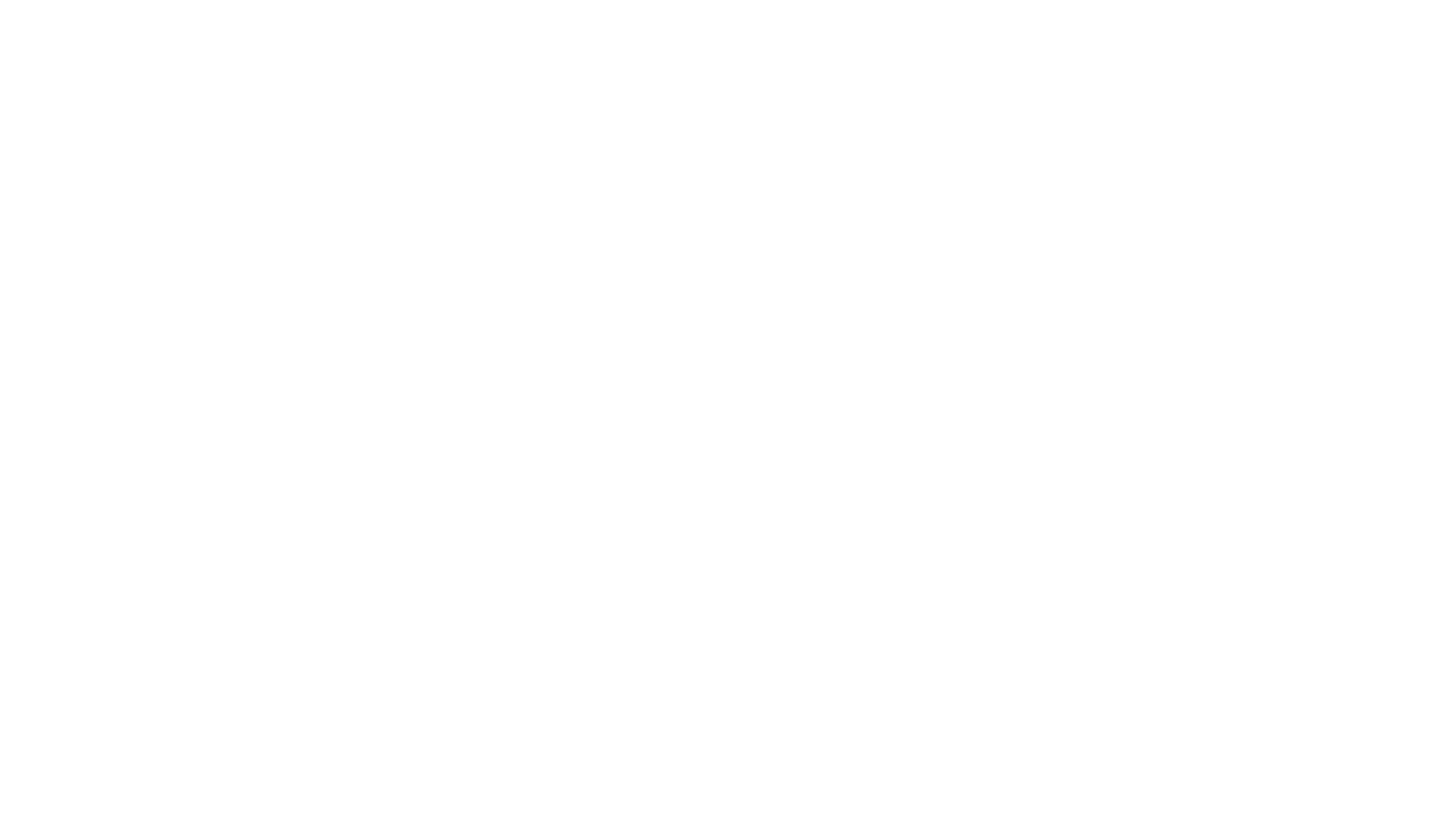 What makes a KPI effective?
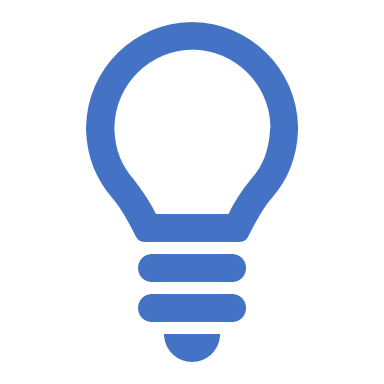 Now that we know KPI stands for key performance indicator it is only as valuable as the action it inspires. Too often, organizations blindly adopt industry-recognized KPIs and then wonder why that KPI doesn't reflect their own business and fails to affect any positive change.

Lake (2018)  further postulated that “In terms of developing a strategy for formulating KPIs, your team should start with the basics and understand what your organizational objectives are, how you plan on achieving them, and who can act on this information. This should be an iterative process that involves feedback from analysts, department heads and managers. As this fact finding mission unfolds, you will gain a better understanding of which business processes need to be measured with a KPI dashboard and with whom that information should be shared (par. 3).”
What is a SMART KPI?
Defining key performance indicators can be tricky business. The operative word in KPI is “key” because every KPI should related to a specific business outcome with a performance measure. Follow these steps when defining a KPI:

What is your desired outcome?
Why does this outcome matter?
How are you going to measure progress?
How can you influence the outcome?
Who is responsible for the business outcome?
How will you know you’ve achieved your outcome?
How often will you review progress towards the outcome?
(Markus, 2017)
How to define a KPI
As an example, let’s say your objective is to increase sales revenue this year. You’re going to call this your Sales Growth KPI. Here’s how you might define the KPI:

To increase sales revenue by 20% this year
Achieving this target will allow the business to become profitable
Progress will be measured as an increase in revenue measured in dollars spent
By hiring additional sales staff, by promoting existing customers to buy more product
The Chief Sales Officer is responsible for this metric
Revenue will have increased by 20% this year
Will be reviewed on a monthly basis
KPI’S
WHAT IS BUSINESS STRATEGY?
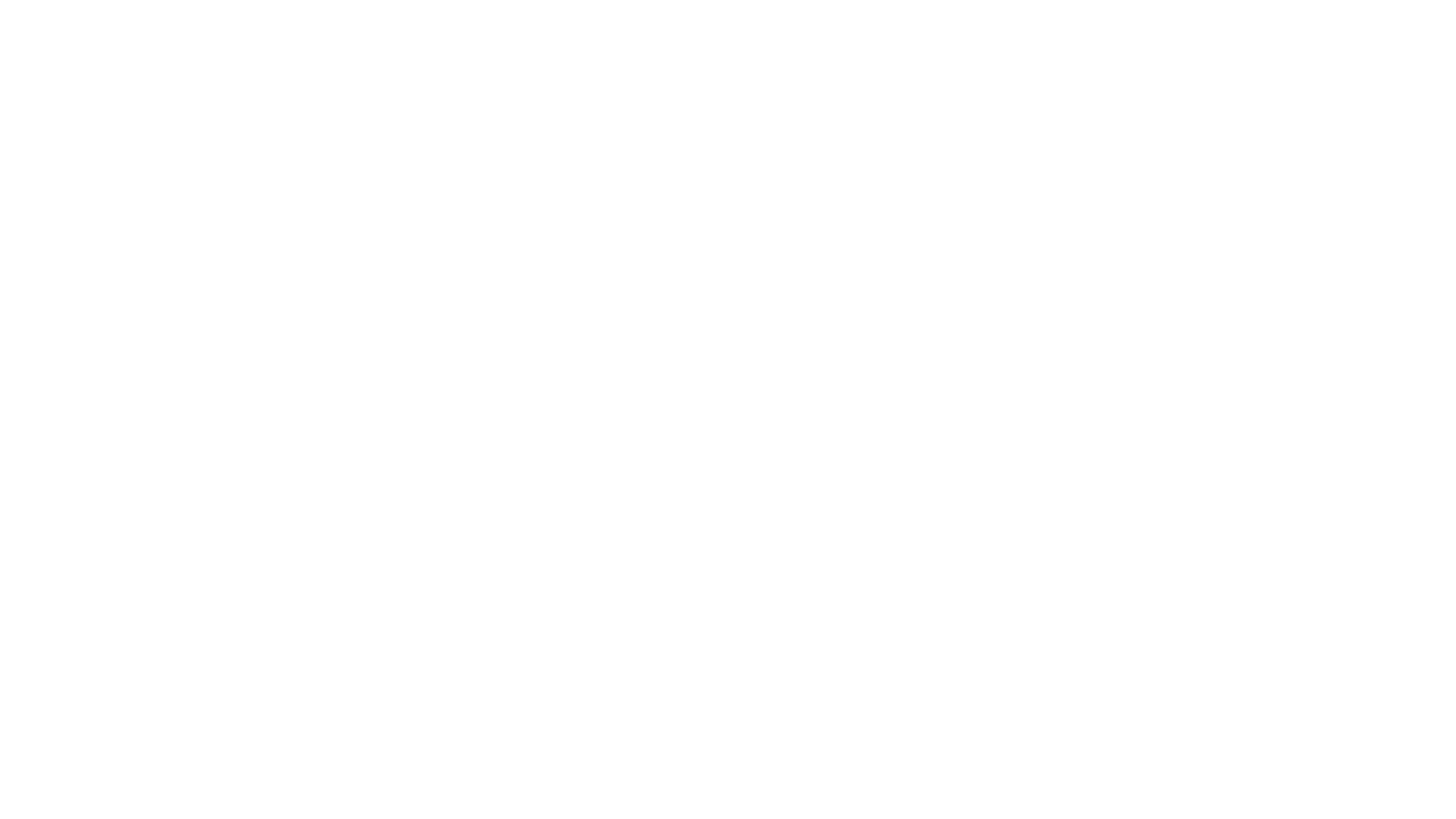 BUSINESS STRATEGY
Business strategy is the firm's working plan for achieving its vision, prioritizing objectives, competing successfully, and optimizing financial performance with its business model.
The choice of objectives is the heart of the strategy, but a complete approach also describes concretely how the firm plans to meet these objectives. As a result, the strategy explains in practical terms how the firm differentiates itself from competitors, how it earns revenues, and where it earns margins (Hax, 2003).
Strategies Reflect the Firm's Strengths, Vulnerabilities, Resources, and Opportunities. 
And, They also Reflect the Firm's Competitors and Its Market.
Many different strategies and business models are possible, even for companies in the same industry selling similar products or services. Southwest Airlines (in the US) and Ryan Air (in Europe), for instance, have strategies based on providing low-cost transportation. The approach for Singapore Airlines focuses instead on brand image for luxury and quality service. In competitive industries, each firm formulates a strategy it believes it can exploit.
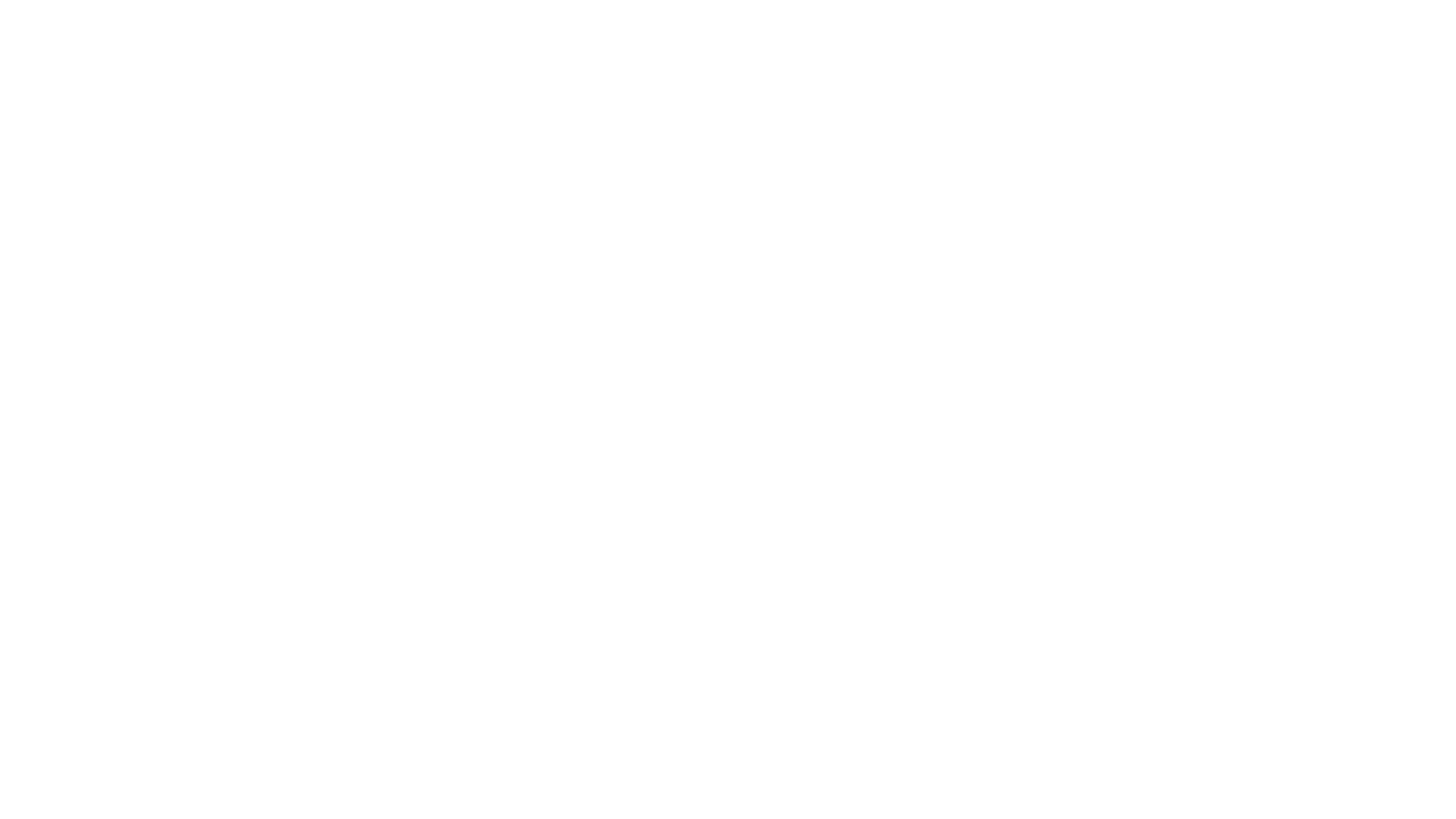 BUSINESS STRATEGY
Formulating Strategy Is All About Meeting Objectives (Goals)
In business, the strategy begins with a focus on the highest level objective in private industry: Increasing owner value. For most companies that is the firm's reason for being. In practical terms, however, firms achieve this objective only by earning profits. For most firms, therefore, the highest goal can be stated by referring to "profits." The generic business strategy, therefore, aims first to earn, sustain, and grow profits.
An Abundance of Strategies
Strategy discussions are sometimes confusing because most firms have many strategies, not just a single "business strategy." Analysts sometimes say marketing strategy when they mean the firm's competitive strategy. And, a firm's financial strategy is something different from its pricing strategy, or operational strategy. The firm's many strategic plans interact, but they have different objectives and different action plans.
Once defined, your business strategy sets priorities for the company and management team and helps you attract and retain the talented workers you need. Although individuals in your company may focus on different priorities to accomplish specific tasks, these priorities should not conflict with the overall strategic direction of the company.
Your business strategy can be defined in either several paragraphs or be written as a set of strategic statements. It is a summary of how the company will achieve its goals, meet the expectations of its customers and sustain a competitive advantage in the marketplace.
Your business strategy should answer these questions:
Why is the company in business?
What is our core strength?
Which customers should we continue to serve or start serving?
Which products/services should we stop offering, continue to offer or start offering?
Why have we decided on these strategic directions?
Answering these questions will help you establish your strategic priorities. After all, you can’t be all things to all customers — nor should you be!
You don’t have to be the market leader to successfully compete, but you do need to focus on your company’s strengths to differentiate your business from the competition and help customers understand the value you offer, including features and benefits.
(Hax, 2003)
DEFINING YOUR BUSINESS STRATEGY
“The subject business strategy is easier to understand—to make coherent—by viewing each one as part of a strategic framework.
The strategic framework is a hierarchy. At the top sits the firm's overall (or generic) business strategy. Here, the aim is the highest-level business objective: earn, sustain, and grow profits. Some may immediately ask: Exactly how does the firm achieve it's profit objectives?
Firms in competitive industries answer the "how" question by explaining how the firm competes. For these firms, therefore, the overall business strategy is rightly called a competitive strategy. A "competitive strategy" explains in general terms how the firm differentiates itself from the competition, defines its market, and creates customer demand.
However, detailed and concrete answers to the "how" question lie in lower level strategies, such as the marketing strategy, operational strategy, or financial strategy, The marketing strategy, for instance, might aim to "Achieve leading market share." Or, "Establish leading brand awareness." Financial strategy objectives might include: "Maintain sufficient working capital" or "Create a high-leverage capital structure.“ (Smith, 2017)”
BUSINESS STRATEGY: THE STRATEGIC FRAMEWORK
There are a dozen ways to achieve success in business, but at the core is the fact that you should be realistic, both about what you can achieve with your existing resources and what opportunities the market has to offer.  It starts with the realization that it is simply not possible to be all things to all people.  And while being the market leader is an aim that all business should work towards, that is not the only way to achieve long-term success.

The key is to focus on your strengths, curb the weaknesses, and find a way to leverage these strengths to oust competitors.  And this is where your business strategy helps you out.

Specifically, business strategy defines what needs to be done to meet business goals, which also mean that it helps you make sound decisions related to hiring (and firing) and resource allocation.  And while all departments need to work independently and innovatively, a business strategy ensures that that there is no conflict between what each department is doing with the overall direction of the organization (Smith, 2017).
The Way to Succeed in a Business
The Need for Business Strategy
In almost every case, it is ideal to retain customers than to constantly chase new ones. And this is one major area where business strategy is extremely necessary.  In the absence of a sound business plan, you will find it hard to generate customer loyalty. Businesses that have no specific guidelines on how to cater to existing customers risk alienating the later, and a competitor can easily snatch them out of your hand just by emphasizing on customer service.
So, what you need to do is develop a robust system of follow-up where calls are made and emails are sent to repeat customers not only to ensure that their products are operating properly, but also to let them know that your business cares for them. And depending on your line of your business, you can also send greeting card and gifts to repeat clients on occasions like Christmas.
Another place in which a business strategy comes in handy is resource allocation, as mentioned in the opening. Your business, no matter how big, will always have limited resources on hand, which necessities the need of efficient management so that these resources can be used with maximum efficacy. A sound business plan helps you weave together resources like employees, brand value, clientele, trademarks, and supply partners etc, to achieve a competitive advantage and also create products and promotion that speaks directly to your target market.
If resources are not managed efficiently, then the business is likely to lose both revenue and customers in the long run.
Thirdly, business expansion is also a goal which cannot be achieved without strategy. If your expansion goals are laid out in great detail, then it will help team leaders and executives to explore opportunities outside of your standard business practice to facilitate company expansion. You will be able to set aside budget and hire appropriate people for market research that can not only collect and collate data, but also analyze trends to help you spot untapped niches.
Strategic Planning Helps You Achieve Your Organizational Goals Faster
Strategic planning will help you determine which activities you're doing are important and which ones are not. 

If you're trying to determine what is important for your business, you first have to figure out where you want to go (Your vision).

Think about what are you hoping to achieve in your business, long term, and then think about what you do on a daily basis that's going to get you there. In other words, why do you exist? (What's your mission?) 

Then identify objectives that will help you move towards your mission and vision.
DEFINITIONS
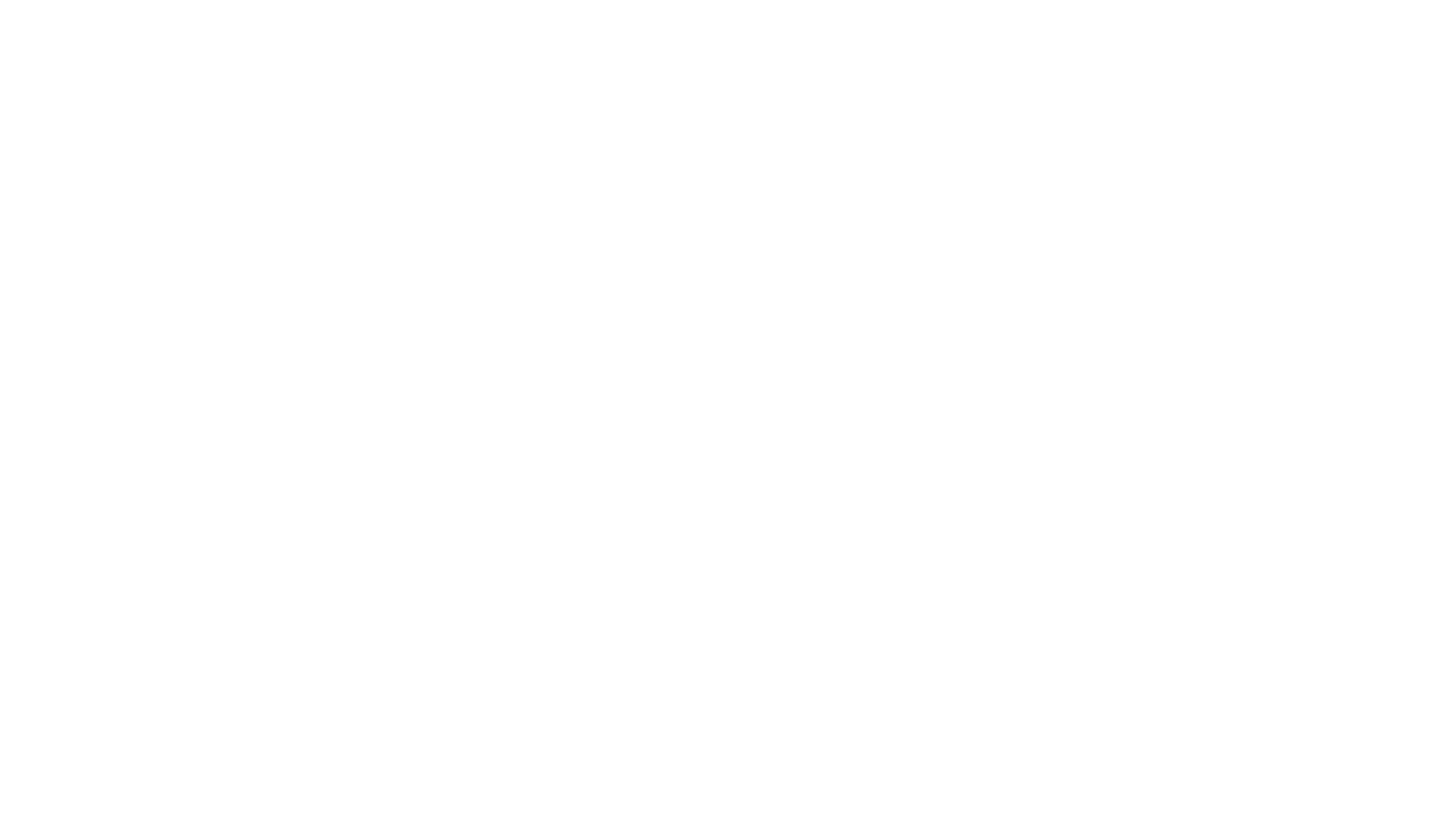 Cohn (2014) defined a mission statement as a brief description of a company's fundamental purpose. It answers the question, "Why does our business exist?“ The mission statement articulates the company's purpose both for those in the organization and for the public.
Why Having a Mission Statement Is Important
Every business should have a mission statement, both as a way of ensuring that everyone in the organization is "on the same page" and to serve as a baseline for effective business planning.
The mission statement definition itself is often the result of group consensus efforts; writing a mission statement is viewed as a valuable team building exercise.
Because mission statements are part of a company's public face, they are also often used in a company's marketing. Businesses always include them on their websites, for instance, often in the 'About Us' section.
Sometimes a company's mission statement even becomes the core of a business's advertising, such as when the B.C. Credit Unions used the slogan "people before profits" as the basis of their marketing campaign.
MISSION STATEMENT
Here are the mission statements of some well known active companies and government entities (and a few lesser known ones as well).

Amazon: "To be Earth's most customer centric company; to build a place where people can come to find and discover anything they might want to buy online."
Tesla: "Tesla's mission is to accelerate the world's transition to sustainable energy."
Apple: "Apple is committed to bringing the best personal computing experience to students, educators, creative professionals and consumers around the world through its innovative hardware, software and​ internet offerings."
Virgin Atlantic Airways: "... to embrace the human spirit and let it fly."
Walmart: "Walmart helps people around the world save money and live better - anytime and anywhere - in retail stores, online and through their mobile devices."
Costco has a very similar mission statement, "to continually provide our members with quality goods and services at the lowest possible prices", which is enshrined in its code of ethics.
The IRS: Provide America's taxpayers top quality service by helping them understand and meet their tax responsibilities and enforce the law with integrity and fairness to all.
EXAMPLES OF MISSION STATEMENTS
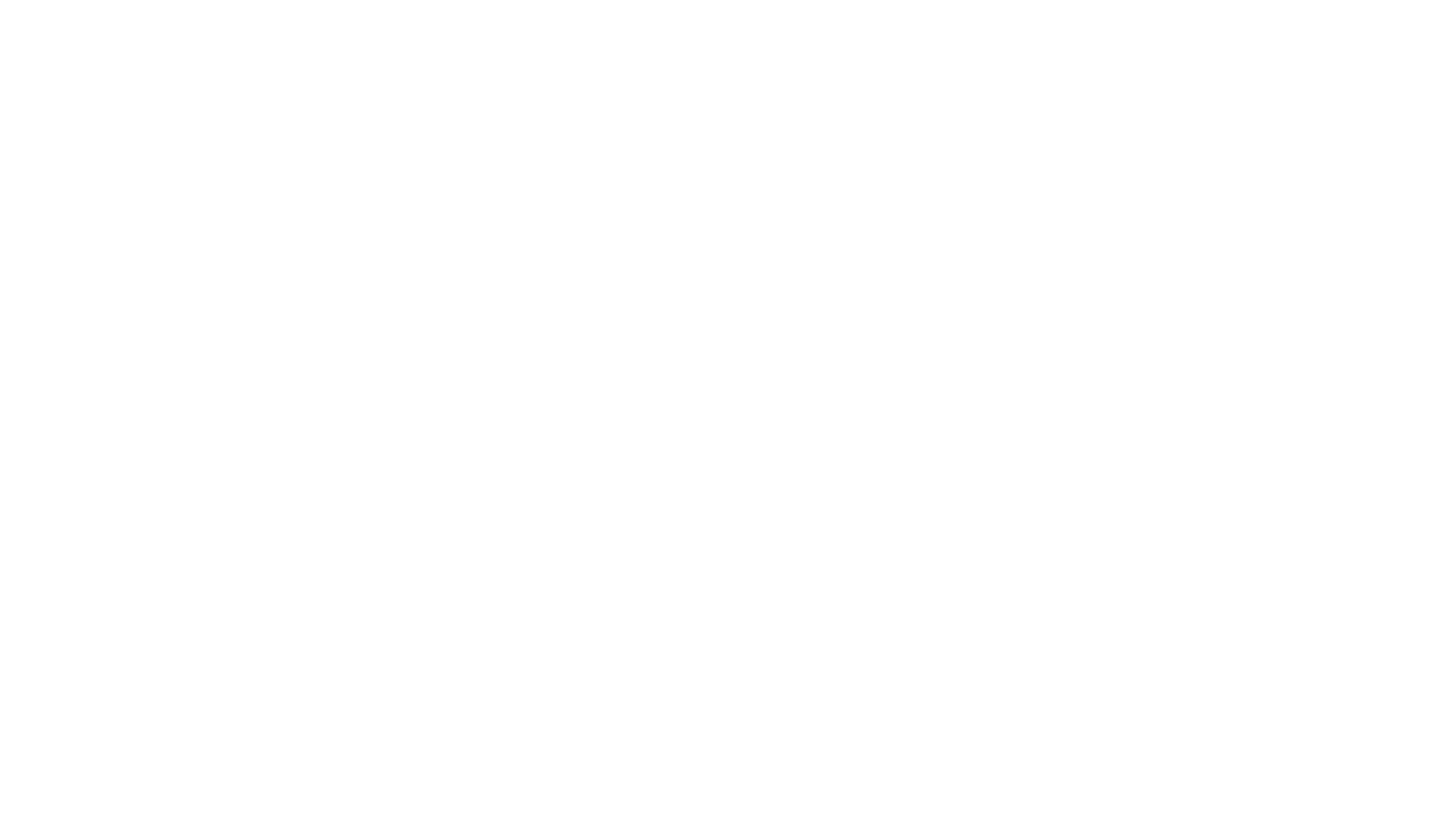 “A vision statement is sometimes called a picture of your company in the future but it’s so much more than that. Your vision statement is your inspiration, the framework for all your strategic planning.
What you are doing when creating a vision statement is articulating your dreams and hopes for your business. It describes what you are trying to build and serves as a touchstone for your future actions. As The Marketing Blender puts it, "Your vision statement should be an audacious dream of a future reality based on the work you do.... Your vision should require people to dream".
A vision statement may apply to an entire company or to a single division of that company. Whether for all or part of an organization, the vision statement answers the question, "Where do we want to go?“ (Cohn p.2, 2018)”
VISION STATEMENT
Why Having a Vision Statement is So Important for Your Small Business
EXAMPLES OF VISION STATEMENTS
Amazon.com - Our vision is to be earth’s most customer-centric company; to build a place where people can come to find and discover anything they might want to buy online.

Bata Shoes - To grow as a dynamic, innovative and market driven domestic manufacturer and distributor, with footwear as our core business, while maintaining a commitment to the country, culture and environment in which we operate.

Cradles to Crayons - Provides children from birth through age 12, living in homeless or low-income situations, with the essential items they need to thrive – at home, at school and at play.

HubSpot - To make the world Inbound. We want to transform how organizations attract, engage and delight their customers.

IKEA - To create a better everyday life for the many people.

Nordstrom - To give customers the most compelling shopping experience possible.

Starbucks - To inspire and nurture the human spirit — one person, one cup and one neighborhood at a time.

Uber - Make transportation as reliable as running water, everywhere, for everyone.
How Does a Vision Statement Differ From a Mission Statement?
How Does a Vision Statement Differ From a Mission Statement?
Unlike the mission statement, a vision statement is for you and the other members of your company, not for your customers or clients. The purpose of the mission statement is to tell the world what you do and how you do it, every day. The vision statement is the dream; the mission statement is the intended reality.

When writing one, your mission statement and your core competencies can be a valuable starting point for articulating your values. Be sure when you're creating a vision not to fall into the trap of only thinking ahead a year or two. Once you have one, your vision statement will have a huge influence on decision making and the way you allocate resources.

Think of it this way; a mission statement answers the question "Who are we?" and the vision statement answers the question "Where are we going?"
Q&A
REFERENCES
References
Cohn, C. (2014). 4 Techniques for Crafting a Mission Statement Worth Remembering. [online] Entrepreneur. Available at: https://www.entrepreneur.com/article/240085 [Accessed 13 Jan. 2019].

Lake, L. (2018). How Do Key Performance Indicators Affect Company Success?. [online] The Balance Small Business. Available at: https://www.thebalancesmb.com/what-are-key-performance-indicators-2296142 [Accessed 12 Jan. 2019].

Markus, J. (2017). What is Key Performance Indicator (KPI)? - Why are KPIs important?. [online] Oberlo. Available at: https://www.oberlo.com/ecommerce-wiki/key-performance-indicator-kpi [Accessed 13 Jan. 2019].

Mindtools.com. (2016). The McKinsey 7-S Framework. [online] Available at: https://www.mindtools.com/pages/article/newSTR_91.htm [Accessed 13 Jan. 2019].

Pollack, D. (2015). McKinsey 7S Framework Cheat Sheet. [ebook] Cheatography. Available at: http://cheatography.com/2754/cs/4808 [Accessed 10 Jan. 2019].

Root, G. (2018). 10 Most Important Business Objectives. [online] Smallbusiness.chron.com. Available at: https://smallbusiness.chron.com/10-important-business-objectives-23686.html [Accessed 10 Jan. 2019].

Smith, R. (2017). 8 Strategic Planning Models To Consider. [online] ClearPoint Strategy. Available at: https://www.clearpointstrategy.com/strategic-planning-models/ [Accessed 12 Jan. 2019].

The Organizational Strategist. (2011). McKinsey 7S Model: A strategic assessment and alignment model. [online] Available at: https://whittblog.wordpress.com/2011/04/24/mckinsey-7s-model-a-strategic-assessment-and-alignment-model/ [Accessed 11 Jan. 2019].

Woodruff, J. (2018). The Importance of Setting Business Objectives. [online] Smallbusiness.chron.com. Available at: https://smallbusiness.chron.com/importance-setting-business-objectives-4724.html [Accessed 10 Jan. 2019].